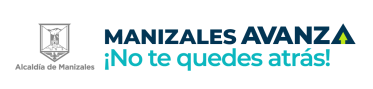 2.1.6. Agenda Regulatoria.
Este ítem no aplica para la Entidad.

De conformidad con lo establecido por el Decreto 1273 de 2020, la obligación de cumplir con la Agenda Regulatoria es exclusiva para los Ministerios y Departamentos Administrativos de la Rama Ejecutiva del Poder Público.
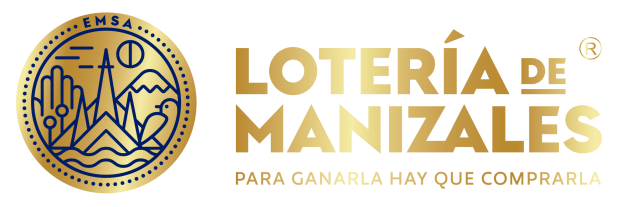 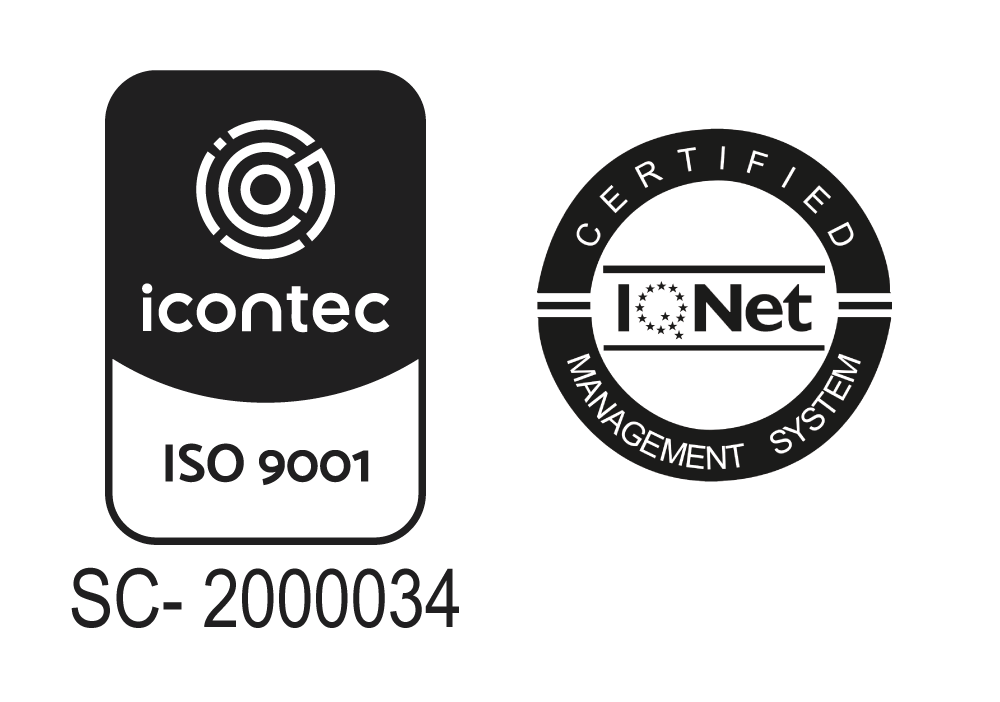